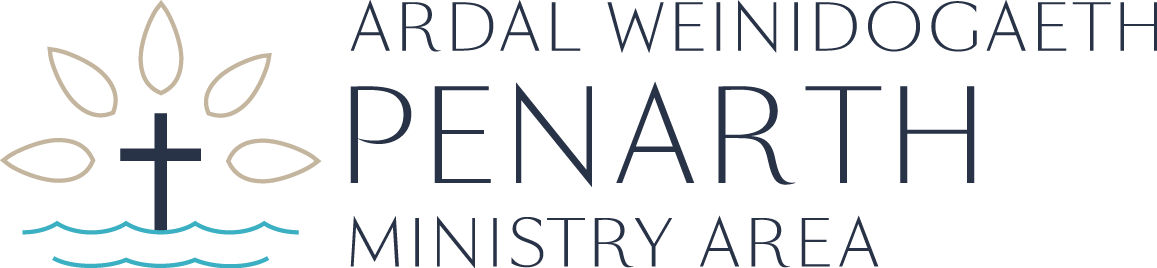 Vision and Strategy
Update for AVM – March 2025
Background – how we got here
Jan-Nov 2023: Ministry Area Council (MAC) defined Mission & Vision for the MA, and Strategy to achieve our Vision
January 2024: Launched Vision & Strategy at United Service
April 2024: Presented update to AVM, launched STEP survey (Skills, Talents, Experience, Passions)
Throughout 2024:
Made progress on our two Major Strategic Initiatives
Established 4 steering groups to oversee different Vision areas
Achieved some progress on strategic initiatives and quick wins
Penarth Ministry Area – Vision Statement
Our Vision
In 5 years’ time we want our Ministry Area to be:
Our Mission
We exist as a Ministry Area, as part of the Diocese of Llandaff within the Church in Wales, to:
Visible and known
Acting as, and seen as, one unified organisation which embraces diverse traditions
An active voice in our community, interacting with everyone in our catchment area
Engaging regularly with local schools and organisations
Flourishing, inclusive and outward looking
Reaching out to those outside the church environment
Making everyone feel welcomed, valued and included
Offering clear ‘pathways’ for all those wishing to explore & develop their faith
Making best use of our resources
Using the time and talents of all our members effectively, with a clear succession plan for key roles
Using and developing our buildings and grounds for the benefit of the community
Financially viable, with mission priorities supported by generous giving
Proactive in serving our community
Using integrated teams of clergy and lay people for pastoral support 
Partnering with other churches and organisations to address loneliness and isolation
Actively engaged in social projects locally and beyond
Active in stewardship of our environment and challenging injustice
Environmentally responsible, with sustainability a key consideration in decision-making
Recognised for stewardship of the environment, with all our churches achieving Eco-church status
Raising our voice whenever we see injustice
Actively participating in social justice initiatives
Proclaim the Good News of the Kingdom
Teach, baptise and nurture new believers
Respond to human need by loving service
Transform unjust structures of society, challenge violence of every kind and pursue peace and reconciliation
Strive to safeguard the integrity of creation, and sustain and renew the life of the earth
Major Strategic Initiative 1:Full-time Young People’s Ministry Leader
Role: Work across whole Ministry Area on:
Building relationships with families and their children
Supporting/enabling/developing existing Sunday provision
Strengthening relationships with local schools
New outreach initiatives for young people
Estimated cost: £30,000 per year for a 3-year initial term
Targeted fundraising campaign
Aimed to raise 2 years of funds before starting recruitment
Continue fundraising for year 3 and beyond
Major Strategic Initiative 1:Full-time Young People’s Ministry Leader
Progress to date:
Full amount for 3 years has been raised through donations
Job description created and advertised
Initial round of recruitment did not result in appointment
Next steps:
Readvertise the role with view to new appointee starting Sept 2025
Once role established, continue targeted fundraising to cover year 4+
Major Strategic Initiative 2:Reordering of St Augustine’s Church
Use remaining Earl of Plymouth funds (restricted to St Augustine’s) to enhance facilities
Seek grant funding to supplement existing sums
Proposed scope:
Enhanced toilet facilities
Self-contained kitchen facilities
Improved disabled access
Reordering back of church to create more gathering space
Improved general access via main doors
Improved heating & lighting
Reordering the choir vestry
Major Strategic Initiative 2:Reordering of St Augustine’s Church
Progress to date:
Reordering group formed
Architects selected
Legacy of £20,000 received to add to Earl of Plymouth funds
Next steps:
Formalise appointment of architects
Present costed proposals to Diocesan Advisory Committee (DAC)
Confirm scope of work
Explore grant funding options
Visible and Known:(Communications Steering Group)
Progress to date:
Populated basic MA website
Established MA calendar, email addresses etc.
Established MA social media accounts
Made preliminary updates to displays at back of churches
Priorities for coming year:
Complete integration of websites/social media, retire legacy versions
Develop communications strategy & protocols
Ensure consistent displays in all buildings
Flourishing, inclusive & outward looking:(Outreach Steering Group)
Progress to date:
Launched new monthly service at St Dochdwy’s (Sunday@4)
Registering with Inclusive Church
All Saints & St Augustine’s both open at regular times
Continued encouraging people to join Faith Groups
Priorities for coming year:
Complete 1-year trial of Sunday@4 and decide way forward
Define strategy for faith-based courses; pilot one new course
Arrange for remaining churches to be open at regular times
Conduct accessibility audit of all buildings
Making best use of all our resources:(Resource Management Steering Group)
Progress to date:
Completed STEP survey
Planned legacy giving campaign
Arranged portable toilet for St Dochdwy’s
Priorities for coming year:
Role descriptions for volunteers, succession planning for key roles
Toilet & storage facilities for St Peter’s
Develop co-ordinated building hire strategy
Develop overall income generation strategy
Proactive in serving our community:(Environment/Social Justice Steering Group)
Progress to date:
Established pastoral visiting team
Contributed to Cytûn leaflet listing opportunities to avoid isolation
Registered with Dementia Friends
Priorities for coming year:
Continue supporting/enabling pastoral visiting team
Establish Anna Chaplaincy partnership
Add links to Cytûn leaflet to MA website
Take steps to become Dementia Friendly Churches
Active in stewardship of our environment and challenging injustice:(Environment/Social Justice Steering Group)
Progress to date:
Achieved Eco Church Bronze certificate for All Saints
Identified MA rep for Cytûn social justice committee
Priorities for coming year:
Extend Eco Church certification
Promote/support Cytûn social justice initiatives
How can you get involved?
Offer your time:
to be part of a project team
to an ongoing role in the Ministry Area
Give financially:
review your regular giving
donate to the targeted fundraising for our two Major Strategic Initiatives
Support the work:
Through prayer
Through encouragement and moral support!
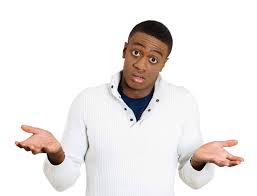